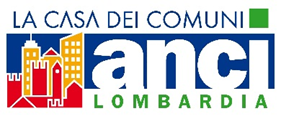 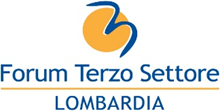 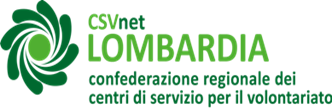 Laboratorioper un sistema collaborativo tra enti locali e enti di terzo settore
maggio – giugno 2021
1
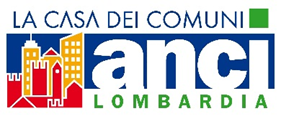 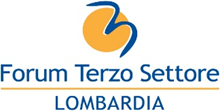 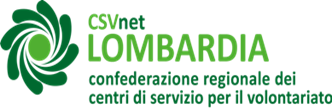 TERZO LABORATORIOPatti di collaborazione, promozione della cultura del volontariato (studenti, aduti) progetti di utilità collettiva e sistemi di incrocio domanda/offerta di volontariato – assciurazioni per i volontari(Luca DEGANI)26 maggio – 9 giugno – 16 giugno 2021
2
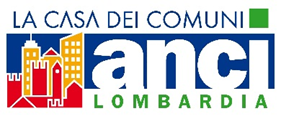 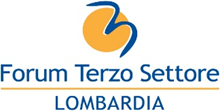 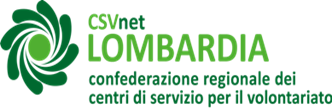 IL PROCEDIMENTO A IMPULSO DEL PRIVATO – I° STEP

Nel caso in cui la proposta sia presentata dai cittadini, la struttura deputata alla gestione della proposta di collaborazione comunica al proponente il tempo necessario alla conclusione dell’iter istruttorio in relazione alla complessità dell’intervento ed alla completezza degli elementi conoscitivi forniti. Comunica altresì l’elenco delle strutture che, in relazione al contenuto della proposta, coinvolgerà nell’istruttoria.
3
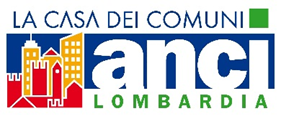 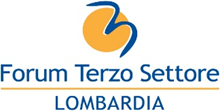 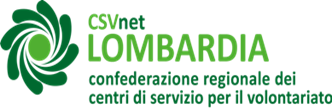 IL PROCEDIMENTO A IMPULSO DEL PRIVATO -  II° STEP

Qualora ritenga che non sussistano le condizioni tecniche o di opportunità per procedere, la struttura lo comunica al richiedente illustrandone le motivazioni e ne informa gli uffici e le istanze politiche coinvolte nell’istruttoria.
4
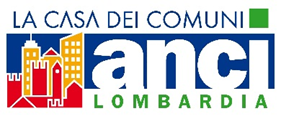 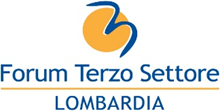 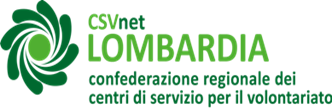 IL PROCEDIMENTO A IMPULSO DEL PRIVATO - III° STEP

Le proposte di collaborazione che prefigurino interventi di rigenerazione dello spazio pubblico devono pervenire all’Amministrazione corredate dalla documentazione atta a descrivere con chiarezza l’intervento che si intende realizzare. Devono in particolare essere presenti: 
relazione illustrativa;
programma di manutenzione;
tavole grafiche in scala adeguata della proposta progettuale;
stima dei lavori da eseguirsi.
5
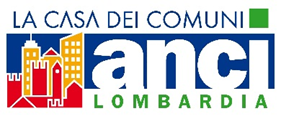 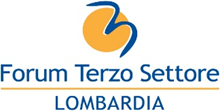 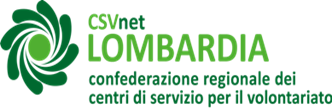 IL PROCEDIMENTO A IMPULSO DEL PRIVATO - IV° STEP

Sono disposte adeguate forme di pubblicità della proposta di collaborazione, al fine di acquisire, da parte di tutti i soggetti interessati, entro i termini indicati, osservazioni utili alla valutazione degli interessi coinvolti o a far emergere gli eventuali effetti pregiudizievoli della proposta stessa, oppure ulteriori contributi o apporti.
6
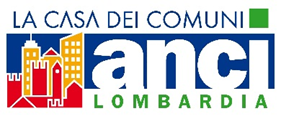 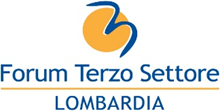 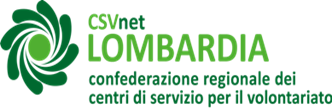 IL PROCEDIMENTO A IMPULSO DEL PRIVATO - V° STEP 

In caso di esito favorevole dell'istruttoria, l’iter amministrativo si conclude con la sottoscrizione del patto di collaborazione.

*non esiste un termine legale di durata massima dell’istruttoria
7
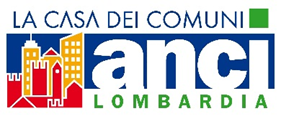 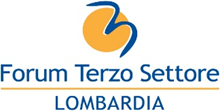 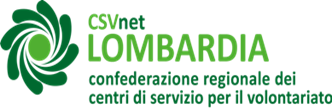 .
IL CONTENUTO DELLA PROPOSTA DEL PRIVATO - IL BENE

Indicazione del luogo o del bene comune oggetto della proposta.

Se non sussiste ancora l’identificazione di un luogo o di un bene specifico ma si dispone solo un’idea per un’attività, è sufficiente descrivere lo spazio dove si ha in mente di svolgerla.
8
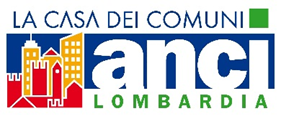 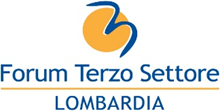 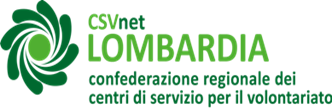 IL CONTENUTO DELLA PROPOSTA DEL PRIVATO – OBBIETTIVI E DESTINATARI

Descrizione degli obbiettivi del tuo progetto.

Quali bisogni può soddisfare? 

Chi sono i destinatari della proposta ? 

Quali età/tipologie di cittadini si vorrebbero coinvolgere? E in che modo?
9
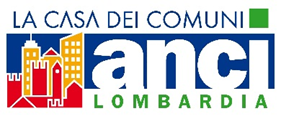 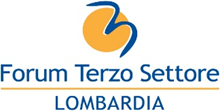 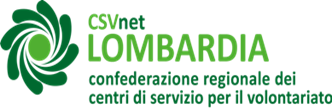 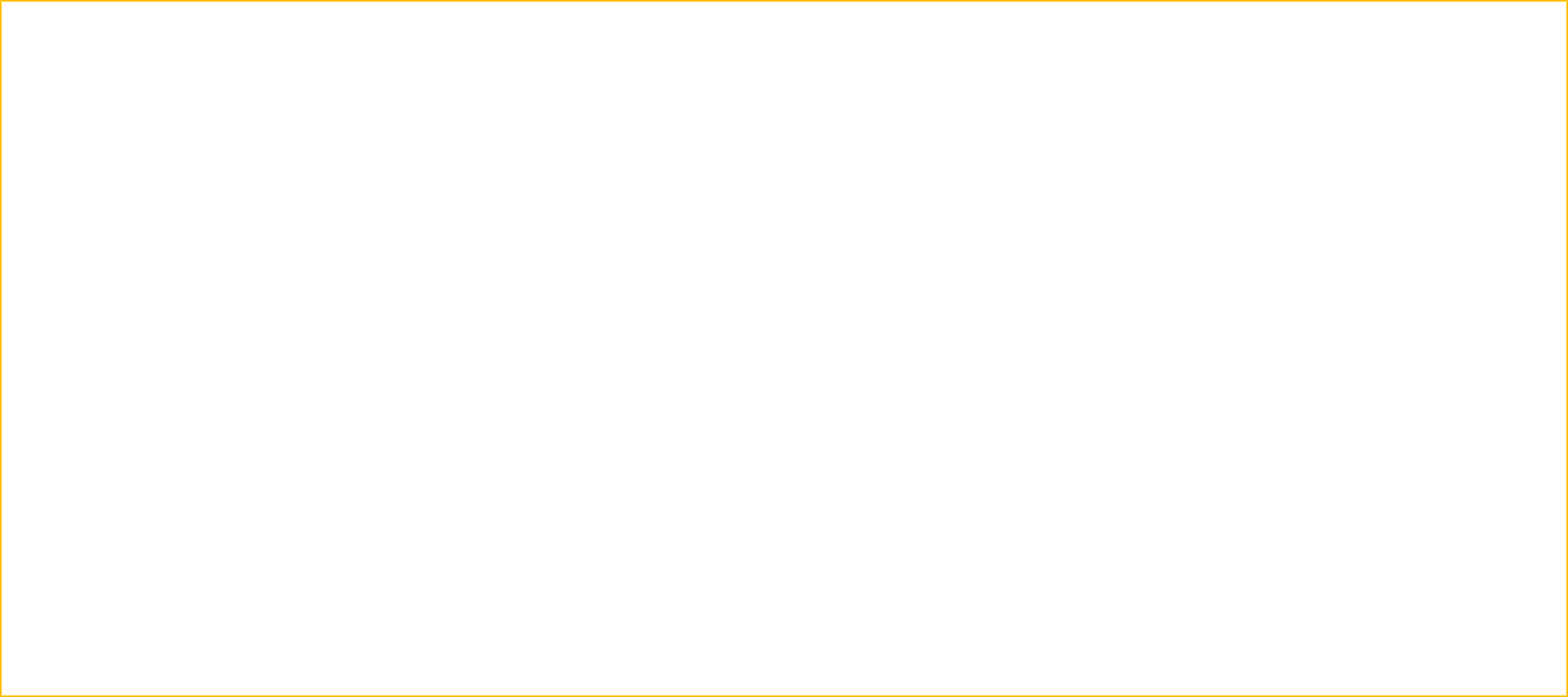 IL CONTENUTO DELLA PROPOSTA DEL PRIVATO – IL COINVOLGIMENTO E L’IMPATTO SOCIALE

Modalità di coinvolgimento degli abitanti del quartiere

In che modo la proposta coinvolge e migliora il quartiere?

Hai già provato a metterla in pratica o sei in contatto con altri cittadini/associazioni che vogliono aiutarti? 

Quale impatto avrà sul territorio?
10
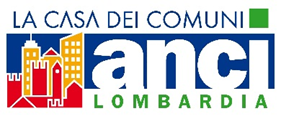 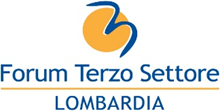 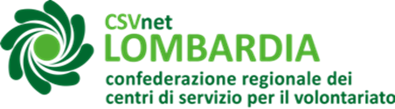 IL CONTENUTO DELLA PROPOSTA DEL PRIVATO – FORME DI SOSTEGNO DELLA PA

Formazione;

Fornitura dispositivi protezione;

Beni strumentali/materiali di consumo;

Affiancamento personale comunale, etc etc…
11
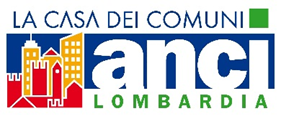 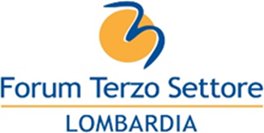 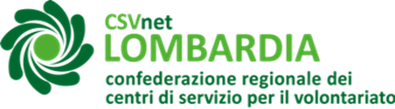 .
ANCORA SUL TEMA ASSICURATIVO

Lo stesso trova specifica definizione all’interno del Codice del Terzo Settore e, segnatamente, all’art. 18 che sancisce l’obbligo assicurativo:

Gli enti del Terzo settore che si avvalgono di volontari devono assicurarli contro gli infortuni e le malattie connessi allo svolgimento dell'attività di volontariato, nonché per la responsabilità civile verso i terzi.
12
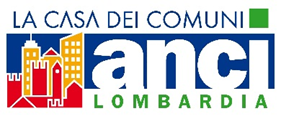 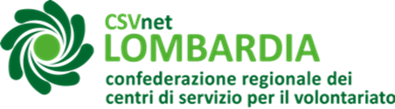 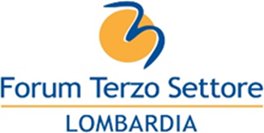 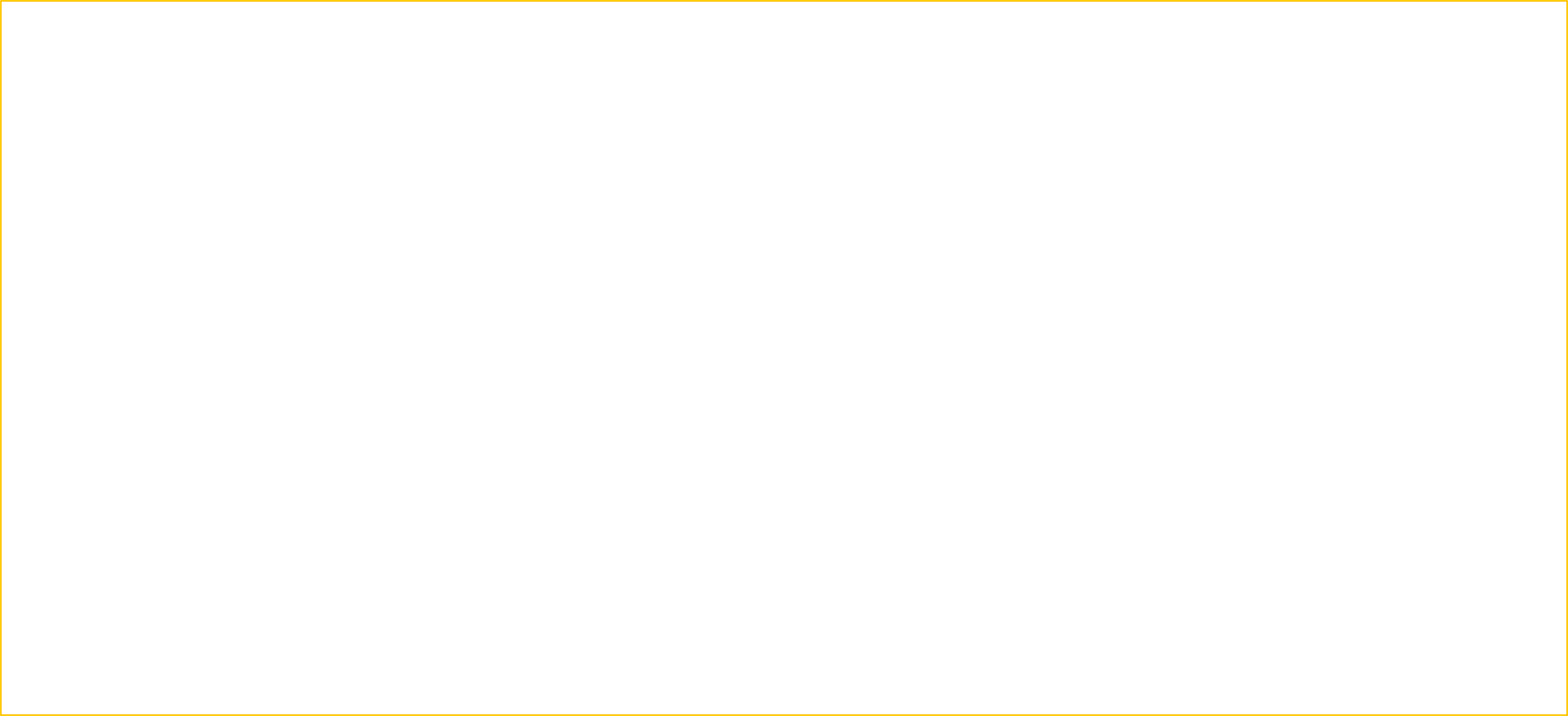 L’ASSICURAZIONE E LE CONVENZIONI CON LA PA 


 La copertura assicurativa è elemento essenziale delle convenzioni tra gli enti del Terzo settore e le amministrazioni pubbliche, e i relativi oneri sono a carico dell'amministrazione pubblica con la quale viene stipulata la convenzione. (art. 18, comma 3, D.lgs 117/2017)
13
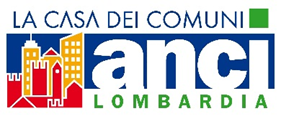 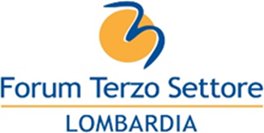 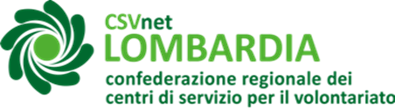 GRAZIE DELL’ATTENZIONE !

ORA NON VI RESTA CHE METTERVI ALL’OPERA
14